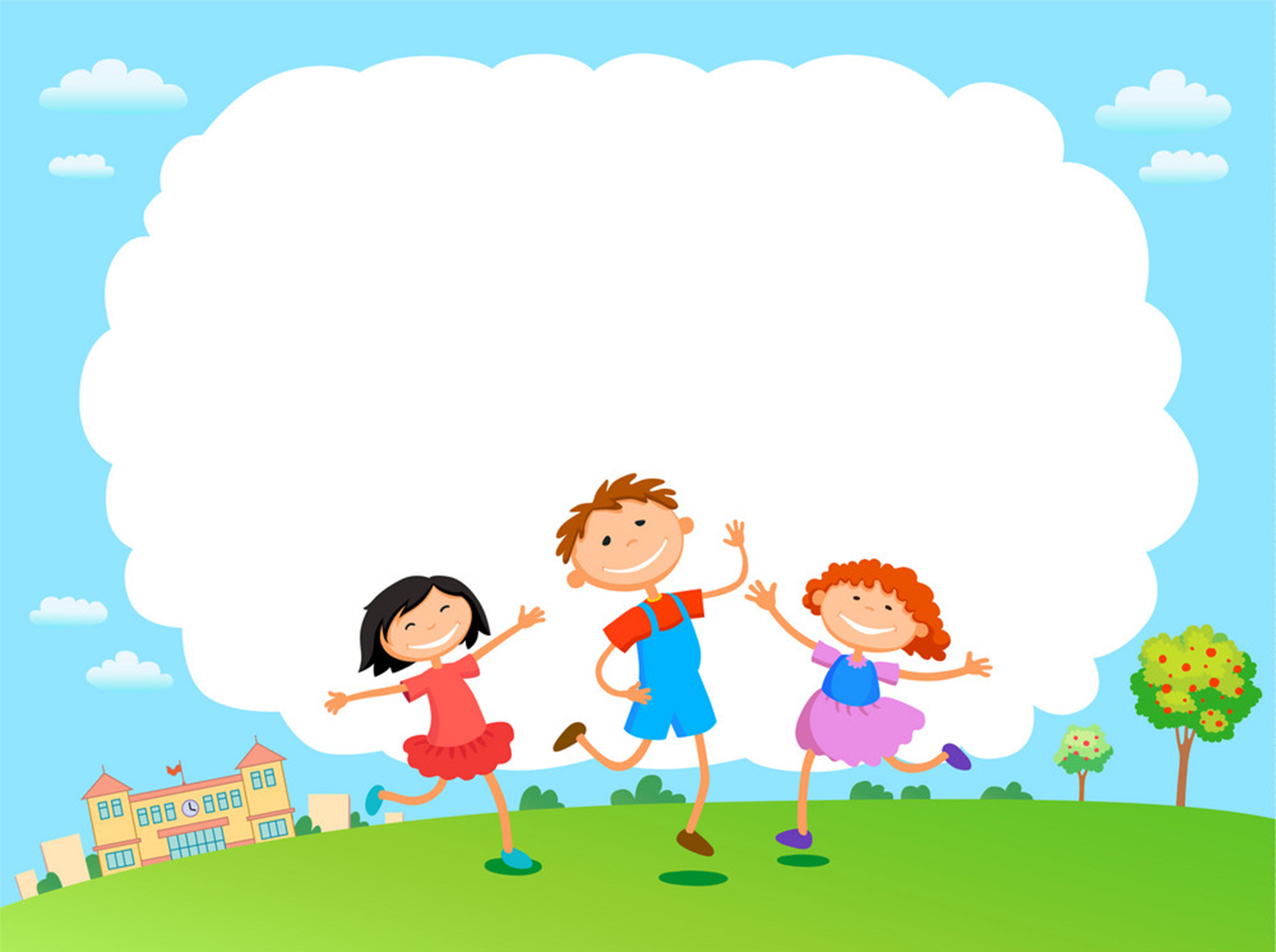 TRƯỜNG TIỂU HỌC GIANG BIÊN
LUYỆN TỪ VÀ CÂU
ÔN TẬP: BIỆN PHÁP NHÂN HÓA
KIẾN THỨC CẦN NHỚ
1. Thế nào là biện pháp nhân hóa?
Nhân hóa là gọi hoặc tả con vật, đồ vật, sự vật bằng những từ ngữ vốn để gọi và tả người.
2. Có mấy cách nhân hóa? Đó là những cách nào?
Có 3 cách nhân hóa
Tả đồ vật, sự vật, con vật bằng từ tả đặc điểm, hoạt động của người.
Trò chuyện thân mật với đồ vật, sự vật, con vật như trò chuyện với người.
Gọi đồ vật, sự vật, con vật bằng từ gọi người.
Bài 1. Đọc bài thơ sau và trả lời câu hỏi:
                                 Em thương 
                    Em thương làn gió mồ côi 
             Không tìm thấy bạn, vào ngồi trong cây 
                    Em thương sợi nắng đông gầy 
             Run run ngã giữa vườn cây cải ngồng.
                                   Nguyễn Ngọc Ký
   a. Trong bài thơ, làn gió và sợi nắng được nhân hóa nhờ những từ chỉ đặc điểm và hoạt động của con người. Em hãy tìm những từ ấy.
   b. Em thấy làn gió và sợi nắng trong bài thơ giống ai? Chọn ý thích hợp ở cột B cho mỗi sự vật nêu ở cột A.
   c.  Tình cảm của tác giả bài thơ dành cho những người này như thế nào?
   d. Hãy viết 1 đoạn văn 3-5 câu bộc lộ cảm xúc, suy nghĩ của em khi đọc bài thơ.
Bài 1. Đọc bài thơ sau và trả lời câu hỏi :
Em thương
	Em thương làn gió mồ côi 
      Không tìm thấy bạn, vào ngồi trong cây 
	Em thương sợi nắng đông gầy 
      Run run ngã giữa vườn cây cải ngồng.
                                                    Nguyễn Ngọc Ký
a. Trong bài thơ, làn gió và sợi nắng được nhân hóa nhờ những từ chỉ đặc điểm và hoạt động của con người.
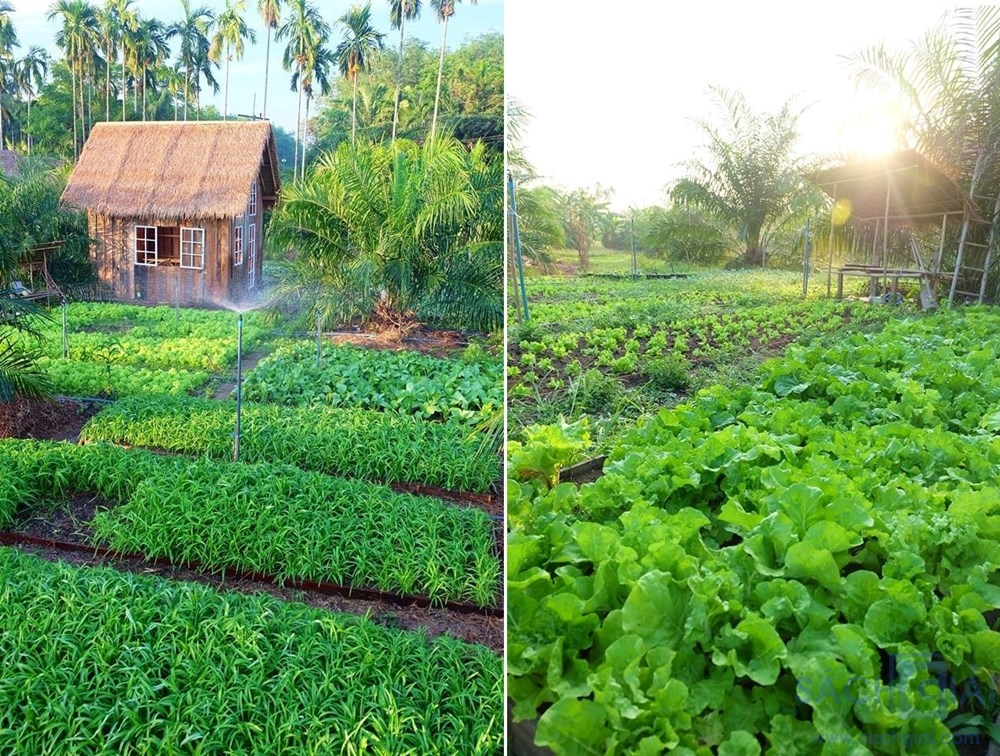 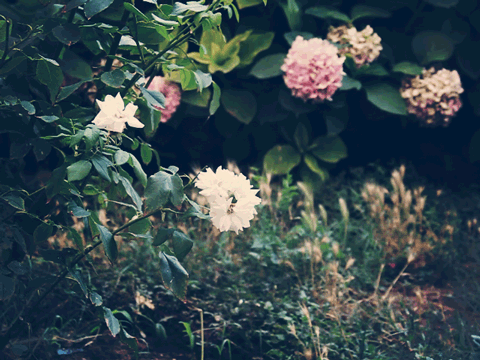 tìm, ngồi
Làn gió
mồ côi
run run, ngã
Sợi nắng
gầy
Bài 1. Đọc bài thơ sau và trả lời câu hỏi :
Em thương
	Em thương làn gió mồ côi 
      Không tìm thấy bạn, vào ngồi trong cây 
	Em thương sợi nắng đông gầy 
      Run run ngã giữa vườn cây cải ngồng.

Nguyễn Ngọc Ký
b. Em thấy làn gió và sợi nắng trong bài thơ giống ai? Chọn ý thích hợp ở cột B cho mỗi sự vật được nêu ở cột A.
A                                       B
c. Tình cảm của tác giả bài thơ dành cho những người này như thế nào?
Tác giả dành cho những người này tình cảm trìu mến, nâng niu. Tác giả rất yêu thương, thông cảm với những đứa trẻ mồ côi, cô đơn và những người ốm yếu không nơi nương tựa.
d. Hãy viết 1 đoạn văn 3-5 câu bộc lộ cảm xúc, suy nghĩ của em khi đọc bài thơ.
Cảm nhận chung của em khi đọc bài thơ. 
Cách sử dụng biện pháp nhân hóa. 
- Tình cảm của em với sự vật, con người được nói đến trong bài.
Bài 2. Cho khổ thơ sau:
			Em nằm trên chiếc võng
			Êm như tay bố nâng
			Đung đưa chiếc võng kể
			Chuyện đêm bố vượt rừng
                              Phan Thế Cải
Em hãy tìm và ghi lại hình ảnh nhân hóa trong khổ thơ trên. Cho biết, tác giả đã nhân hóa bằng cách nào?
Cách nhân hóa: Dùng từ tả hoạt động của con người để tả vật.
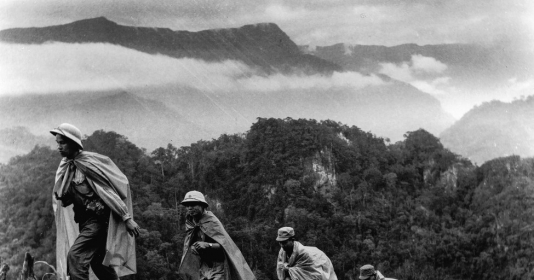 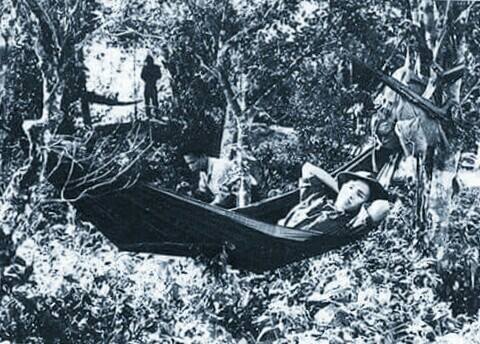 Bài 3. Em hãy chọn từ thích hợp trong ngoặc đơn điền vào chỗ trống để được các câu có hình ảnh nhân hóa.
(hỏi nhau, cựa mình, dịu dàng, uốn mình , tập thể dục)
tập thể dục
uốn mình
hỏi nhau
cựa mình
dịu dàng
a. Sáng sớm, chị mèo mướp ra sân …………………….
b. Mấy chú chim ríu rít ……………… : Mùa xuân đến từ bao giờ?
c. Những tia nắng ………………… tỏa sáng khu vườn nhỏ.
d. Trong vườn, những mầm non ………………….. nhú ra khỏi lớp vỏ cây.
e. Dòng sông ……………… qua cánh đồng lúa bát ngát.
Bài 4. Viết lại những câu văn dưới đây cho sinh động, gợi cảm bằng cách sử dụng biện pháp nhân hóa:
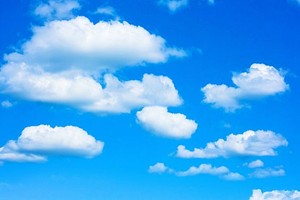 a) Đám mây đang từ từ trôi trên bầu trời.
Đám mây đang nhởn nhơ bay lượn trên bầu trời.
b) Những con chim chích chòe hót líu lo trong vườn.
Những cô chích chòe xinh đẹp đang khoe tiếng hát với muôn loài.
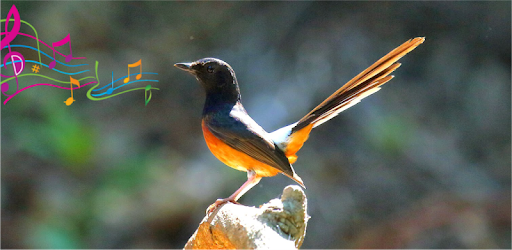